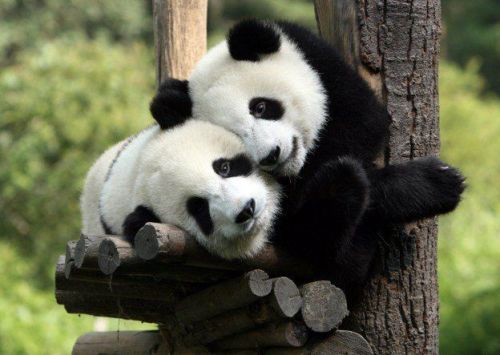 PANDE
PANDE SU SISAVCI KOJI ŽIVE            U           KINI
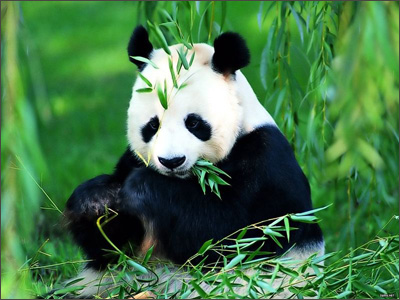 HRANE SE BAMBUSOM
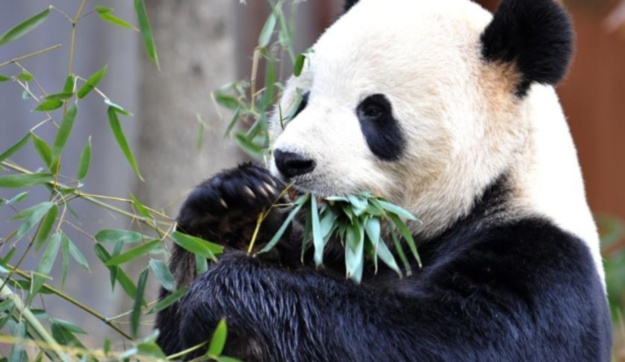 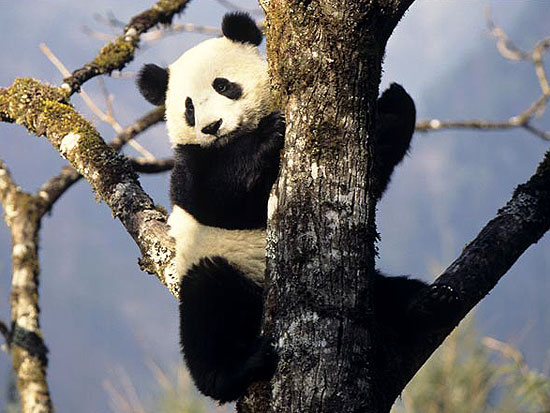 DOBRO SE PENJU I DOBRI SU     PLIVAČI
VELIKI PANDA IMA NEOBIČNU ŠAKU, S PALCEM I 5 PRSTIJU; PALAC JE PROMIJENJENA KOST.
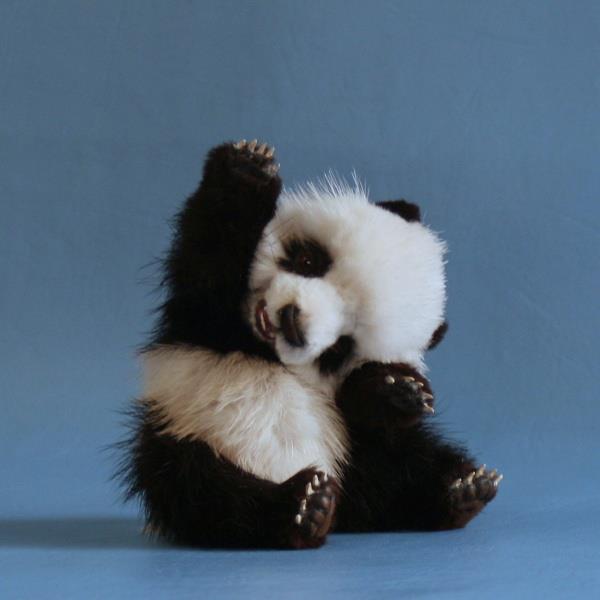 PANDA JE SAMOTNA ŽIVOTINJA
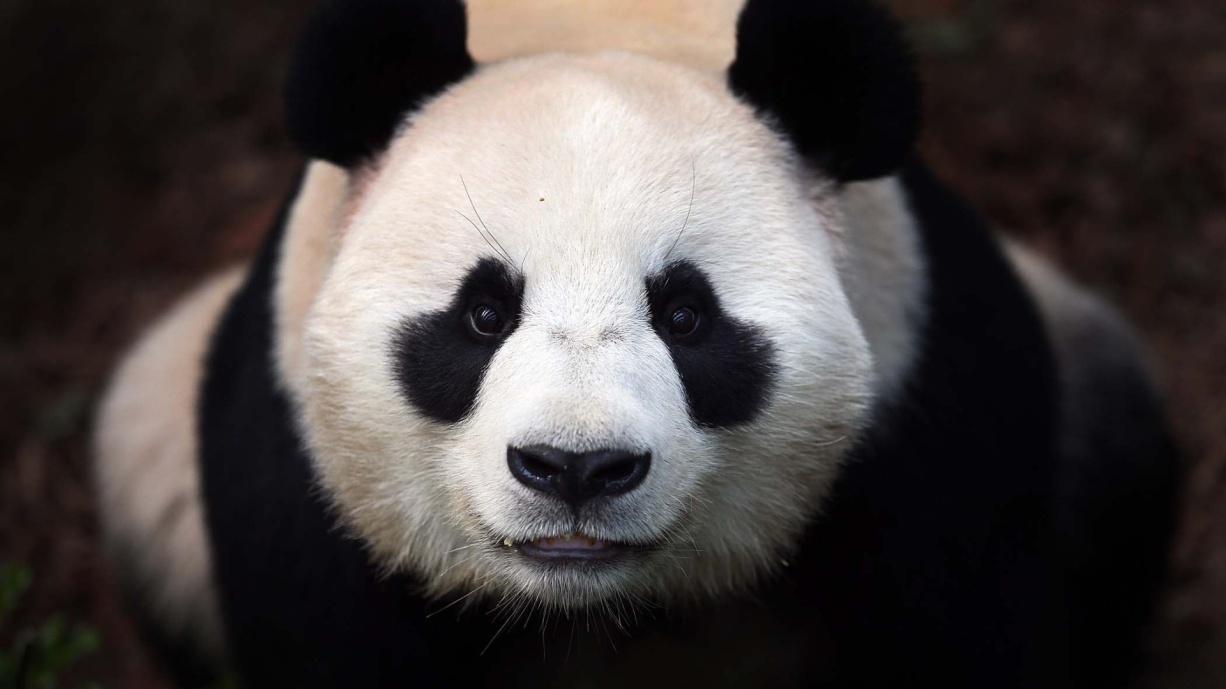 PANDE SU UGROŽENA VRSTA
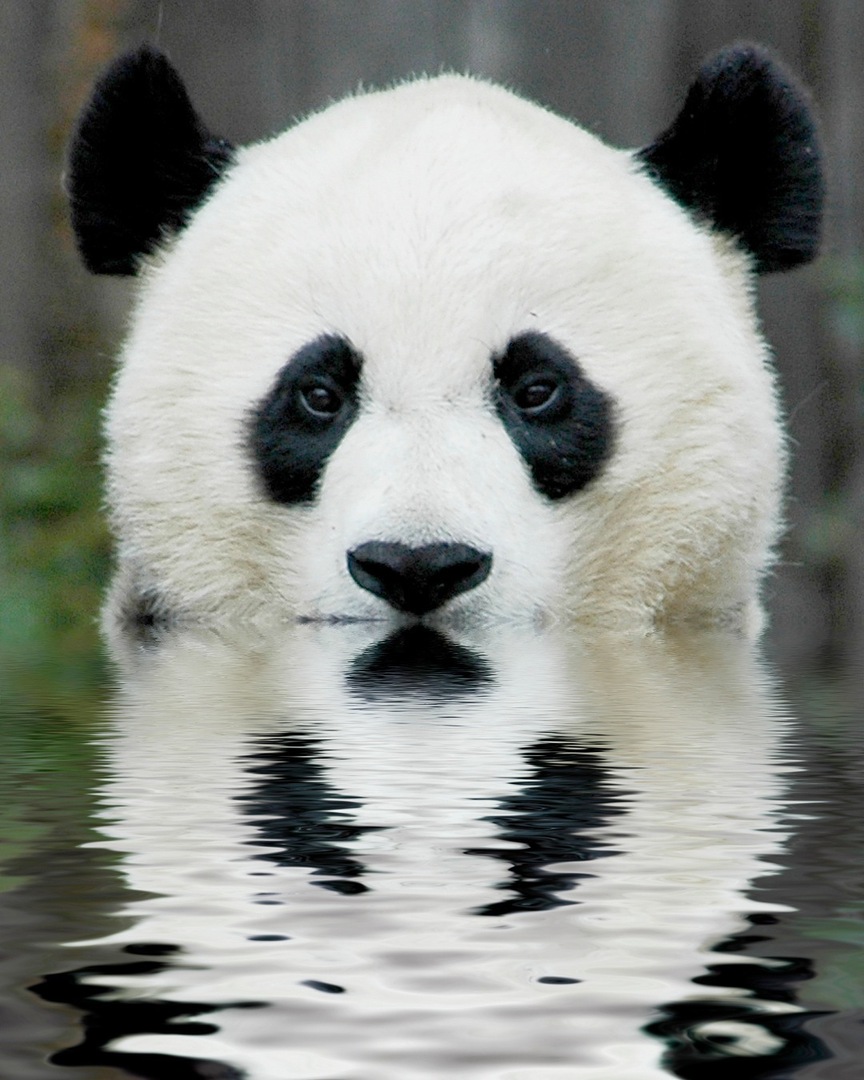 AKO UBIJETE PANDU I KINI BIT ĆE TE U ZATVORU 20 GODINA
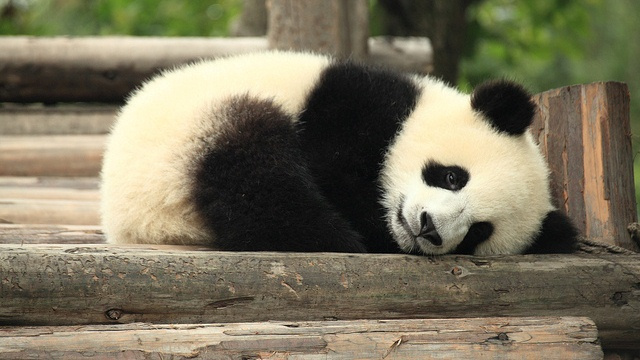 KRAJ
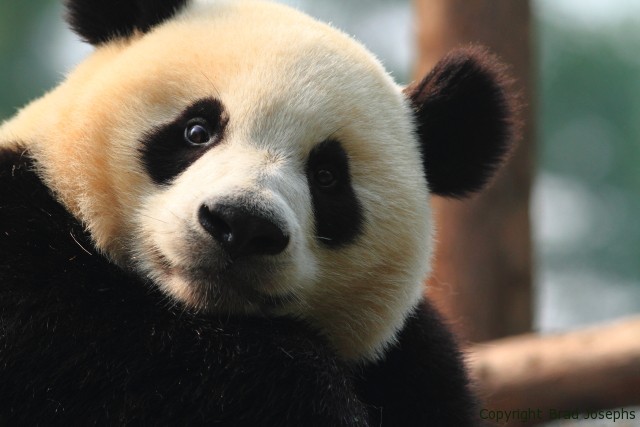